Evolutionary trees are a method used by scientists to show how organisms are related
Classification of living organisms
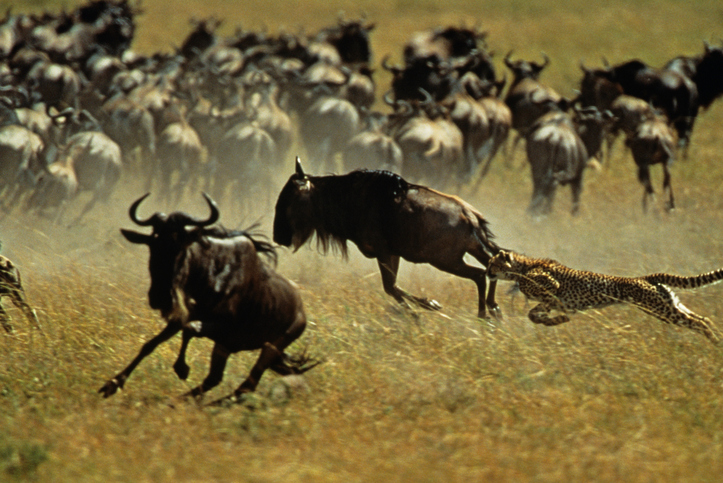 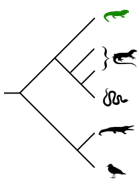 Use current classification data for living organisms and fossil data for extinct organisms
Over time this results in the formation of new species.
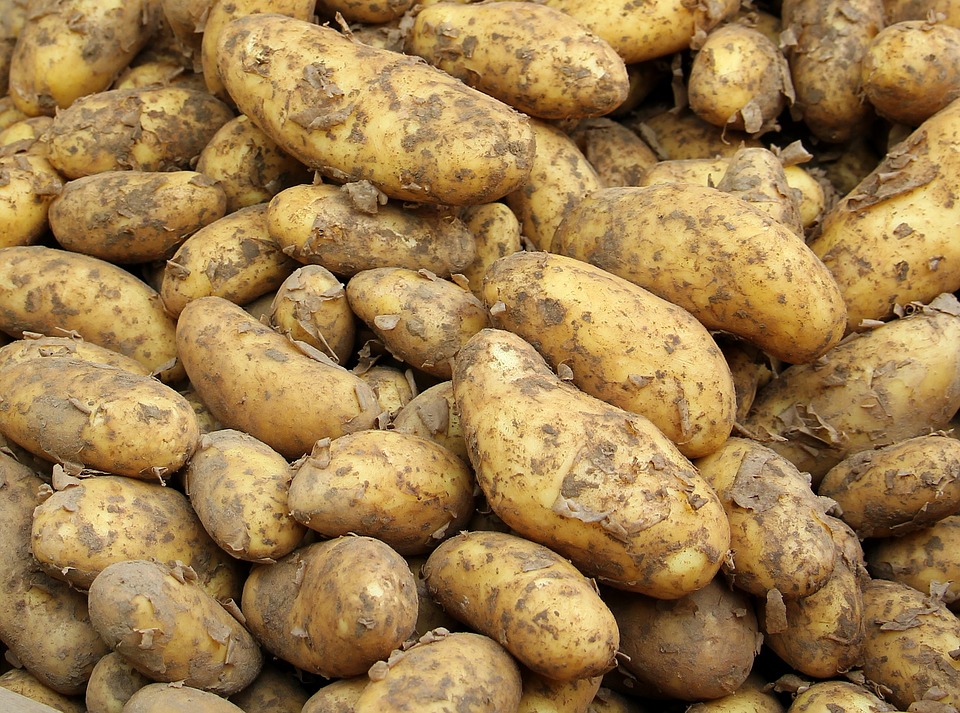 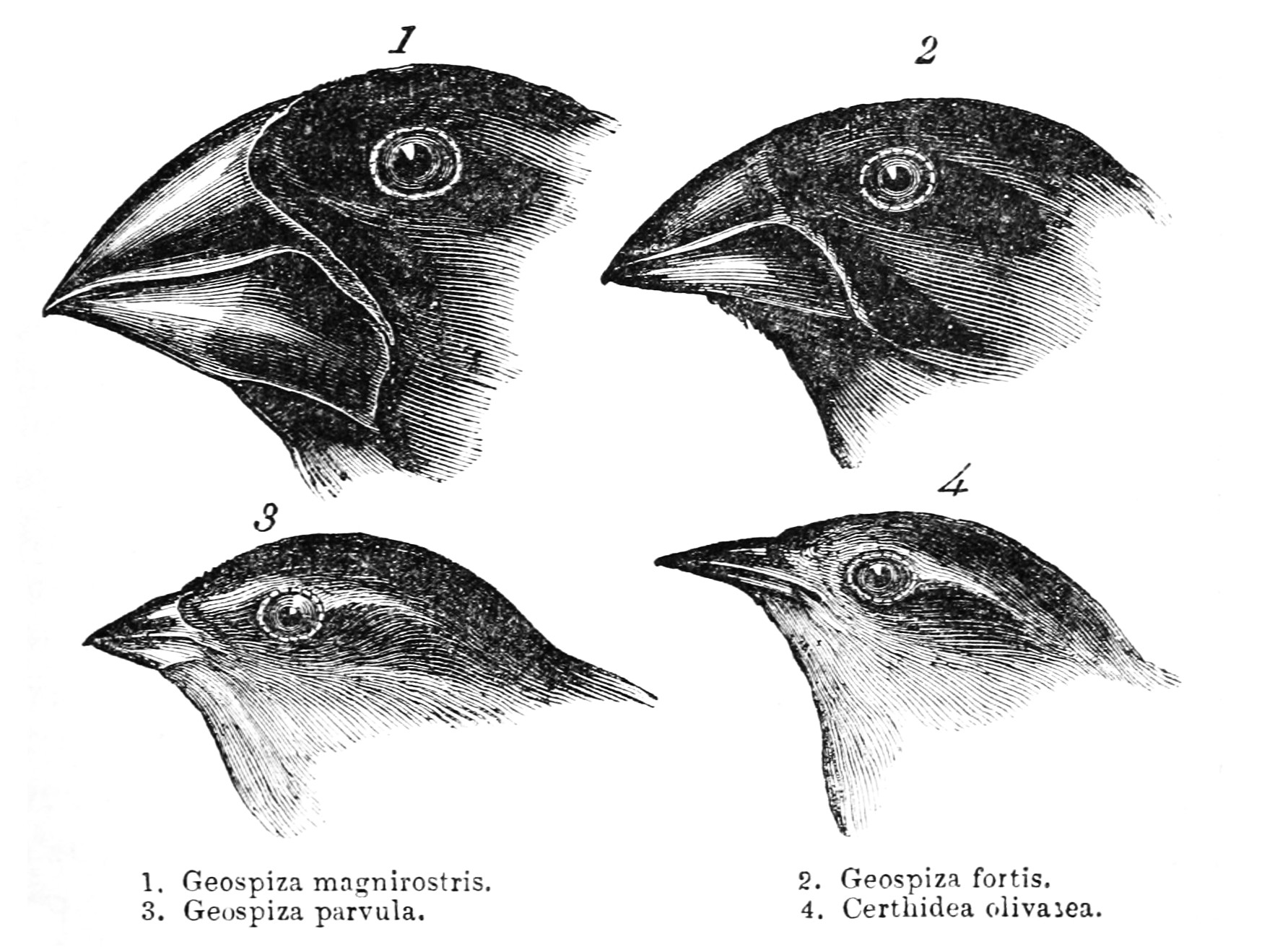 Darwin’s finches
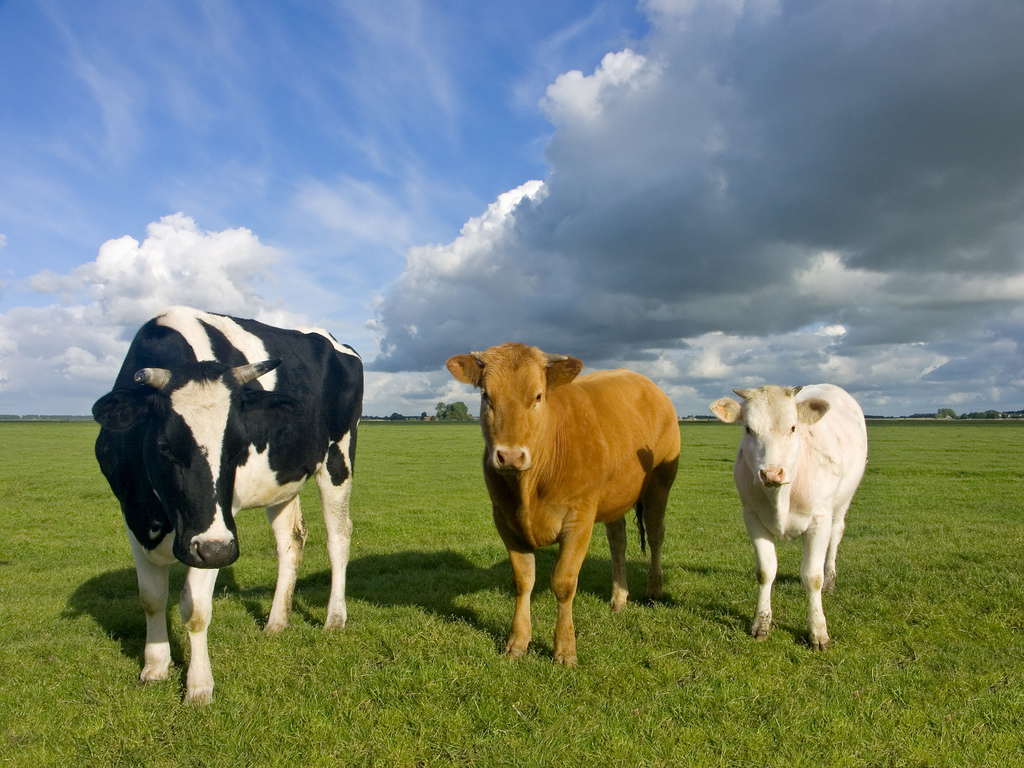 Humans have been doing this for thousands of years since they first bred food from crops and domesticated animals.
A change in the inherited characteristics of a population over time through the process of natural selection.
Evolution
Selective breeding can lead to ‘inbreeding’ where some breeds are particularly prone to disease or inherited defects e.g. British Bulldogs have breathing difficulties.
The process by which humans breed plants/animals for particular genetic characteristics
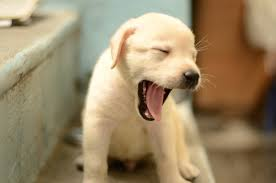 AQA GCSE INHERITANCE VARIATION AND EVOLUTION PART 3
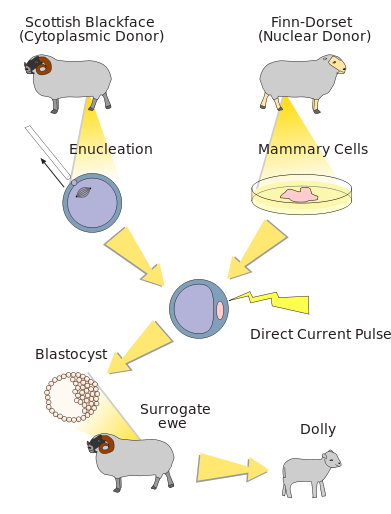 Selective breeding
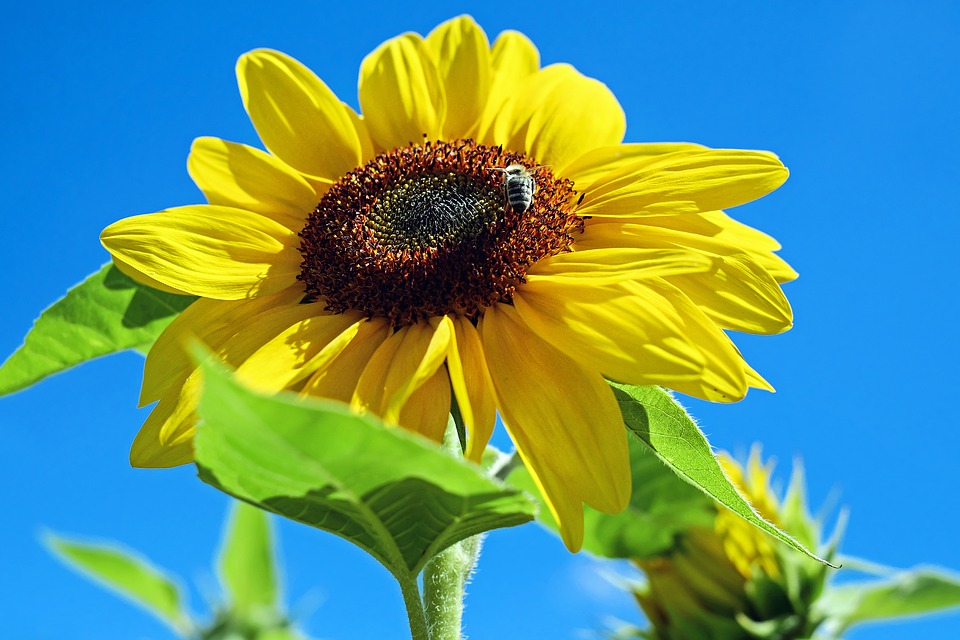 Cloning (Biology only)
Genetic engineering
Modern medical is exploring the possibility of GM to over come inherited disorders e.g. cystic fibrosis
Concern: effect of GMO on wild populations of flowers and insects.
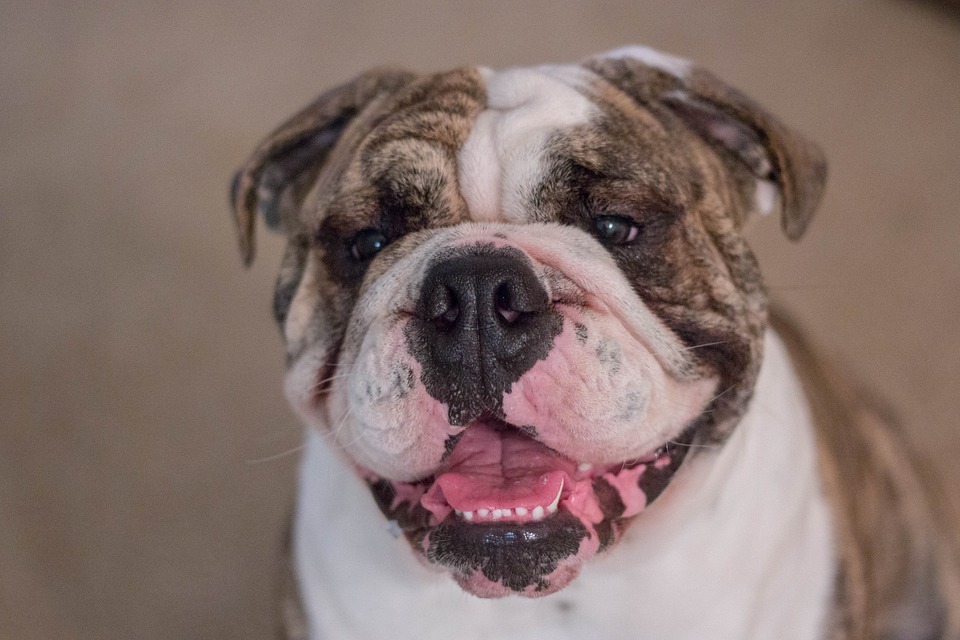 Genes from the chromosomes of humans or other organisms can be ‘cut out’ and transferred to the cells of other organisms.
Concern: effect of GMO on human health not fully explored
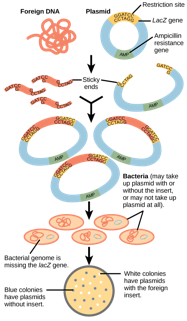 Concern: some people have ethical objections to adult cell cloning e.g. welfare of the animals.
Evolutionary trees are a method used by scientists to show how organisms are related
Classification of living organisms
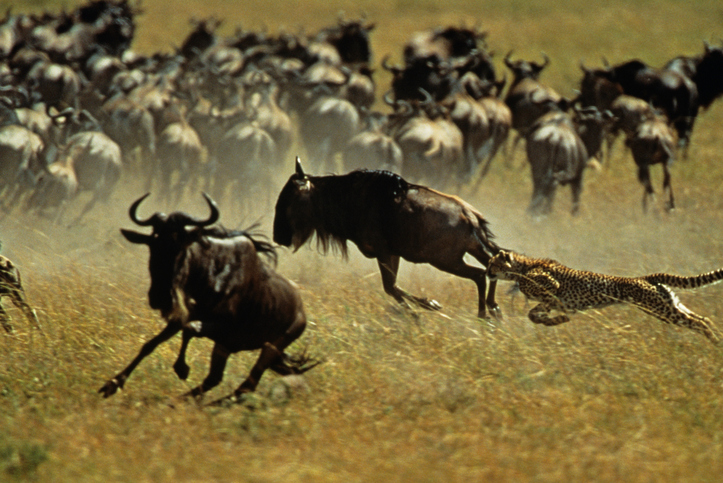 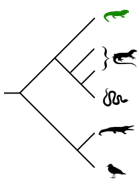 Use current classification data for living organisms and fossil data for extinct organisms
Over time this results in the formation of new species.
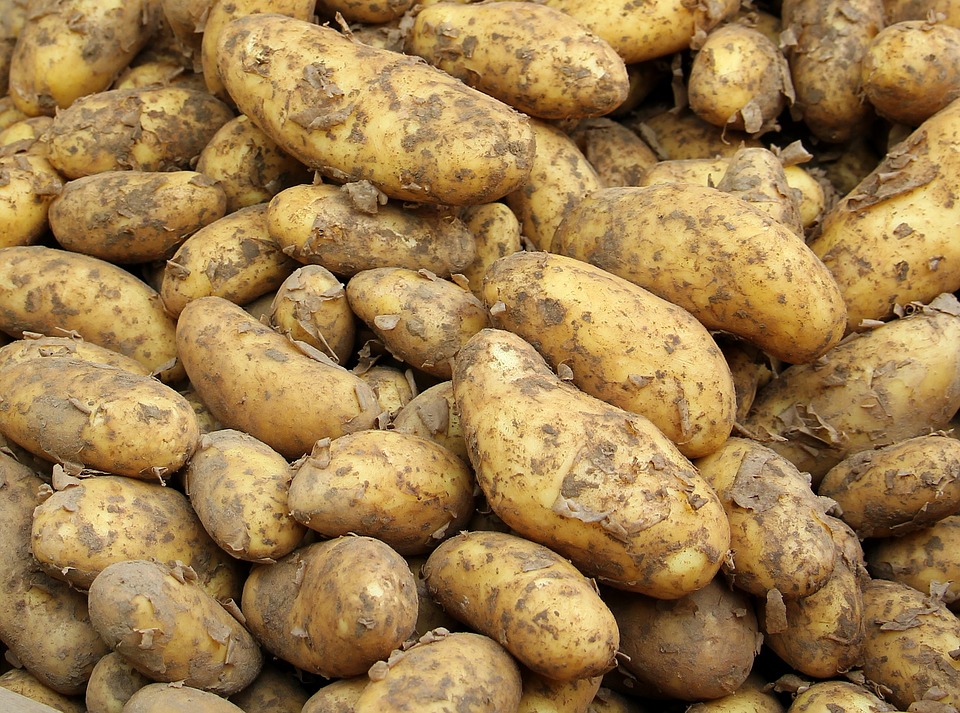 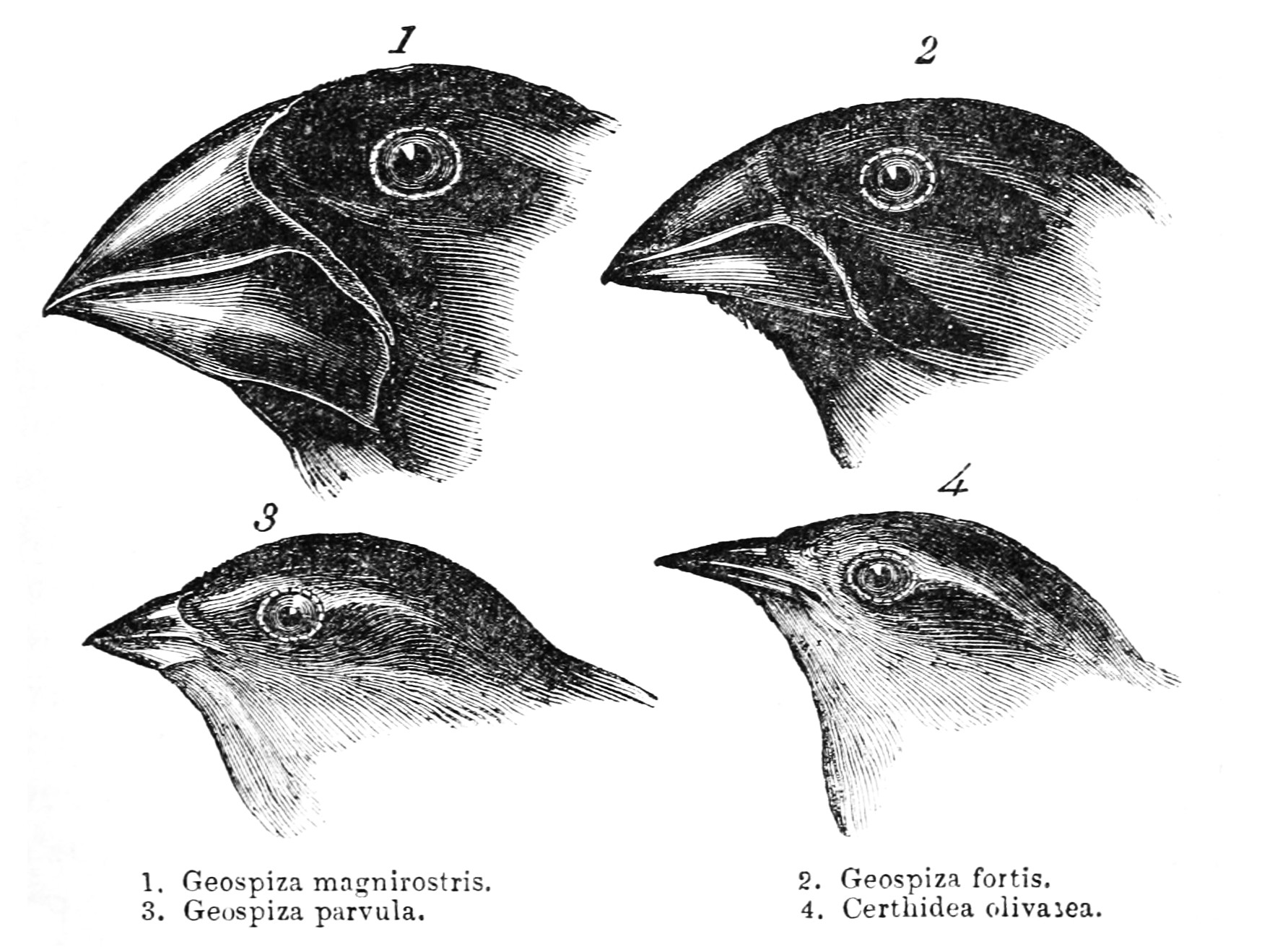 Darwin’s finches
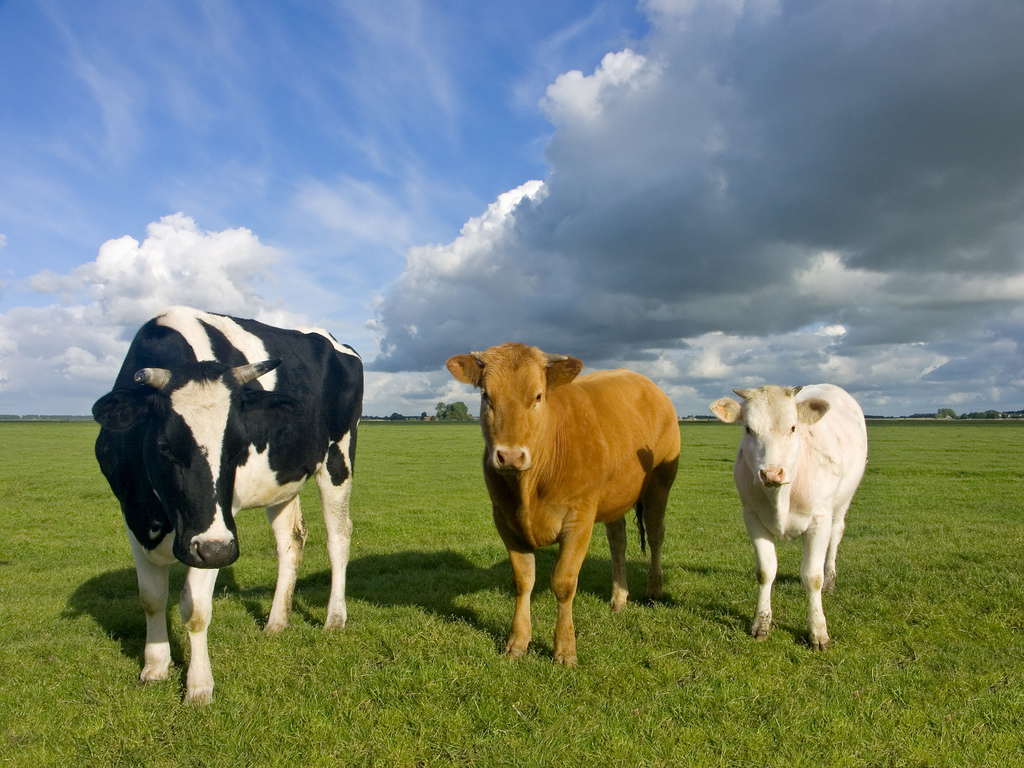 Humans have been doing this for thousands of years since they first bred food from crops and domesticated animals.
A change in the inherited characteristics of a population over time through the process of natural selection.
Evolution
Selective breeding can lead to ‘inbreeding’ where some breeds are particularly prone to disease or inherited defects e.g. British Bulldogs have breathing difficulties.
The process by which humans breed plants/animals for particular genetic characteristics
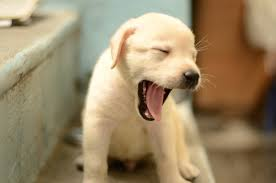 AQA GCSE INHERITANCE VARIATION AND EVOLUTION PART 3
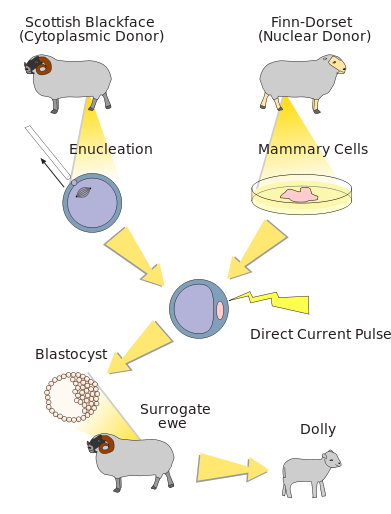 Selective breeding
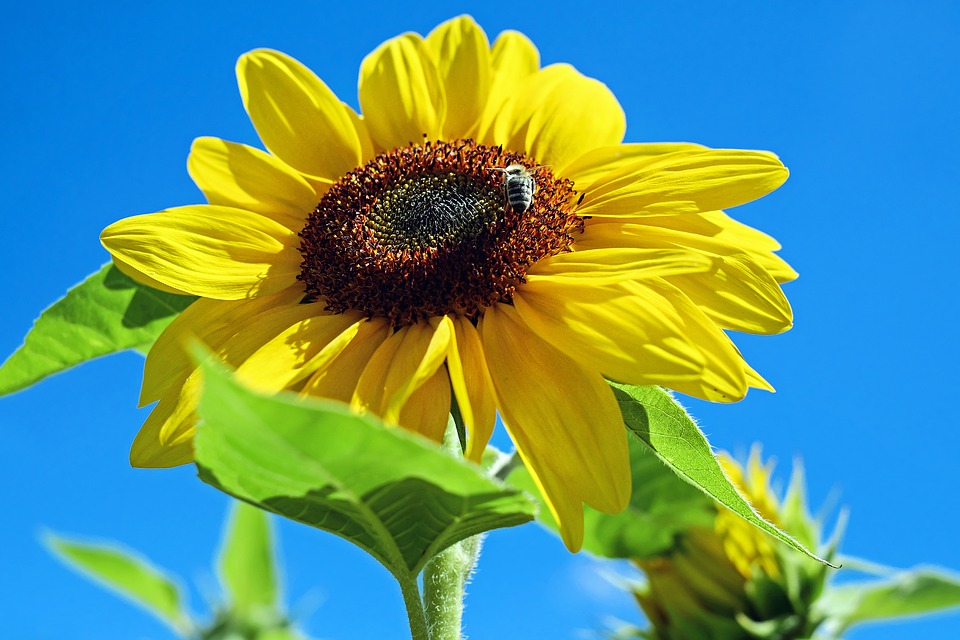 Cloning (Biology only)
Genetic engineering
Modern medical is exploring the possibility of GM to over come inherited disorders e.g. cystic fibrosis
Concern: effect of GMO on wild populations of flowers and insects.
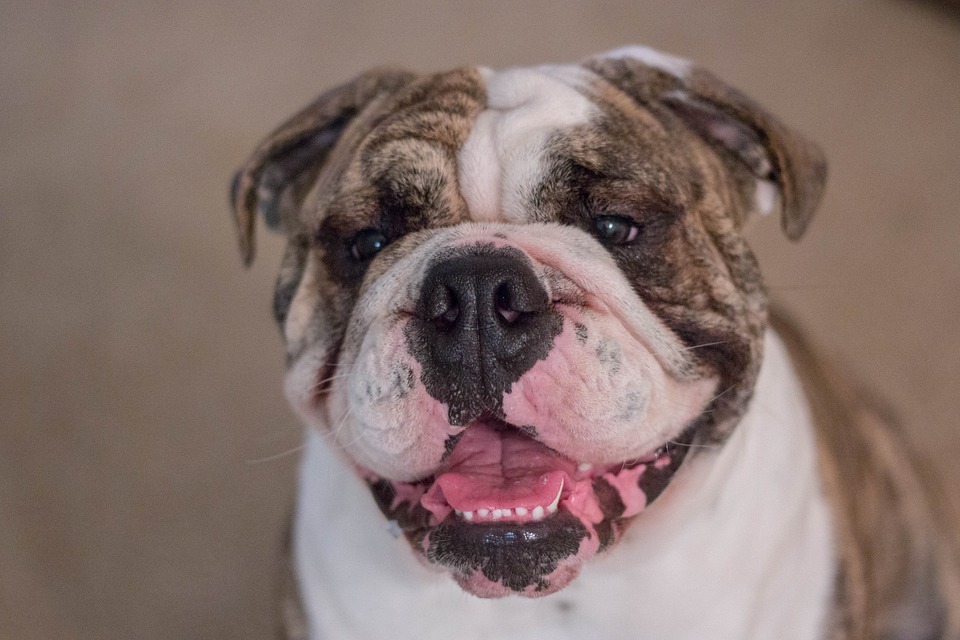 Genes from the chromosomes of humans or other organisms can be ‘cut out’ and transferred to the cells of other organisms.
Concern: effect of GMO on human health not fully explored
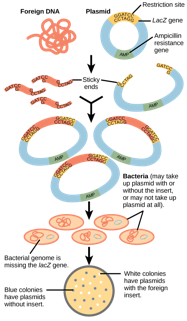 Concern: some people have ethical objections to adult cell cloning e.g. welfare of the animals.
Evolutionary trees are a method used by scientists to show how organisms are related
Classification of living organisms
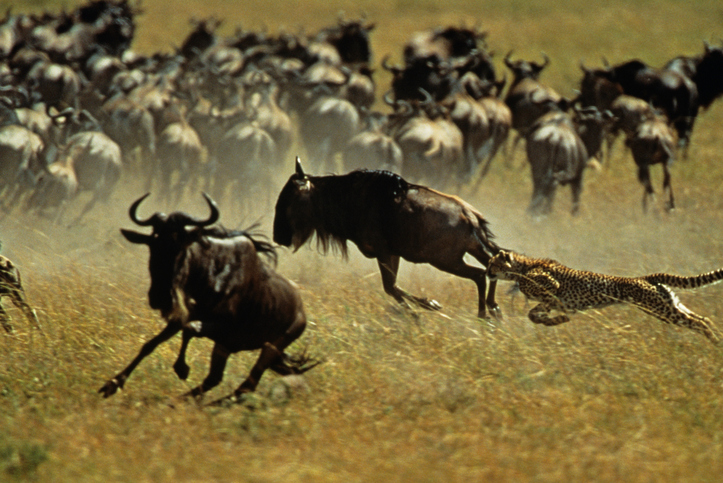 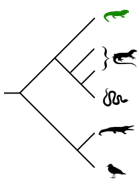 Use current classification data for living organisms and fossil data for extinct organisms
Over time this results in the formation of new species.
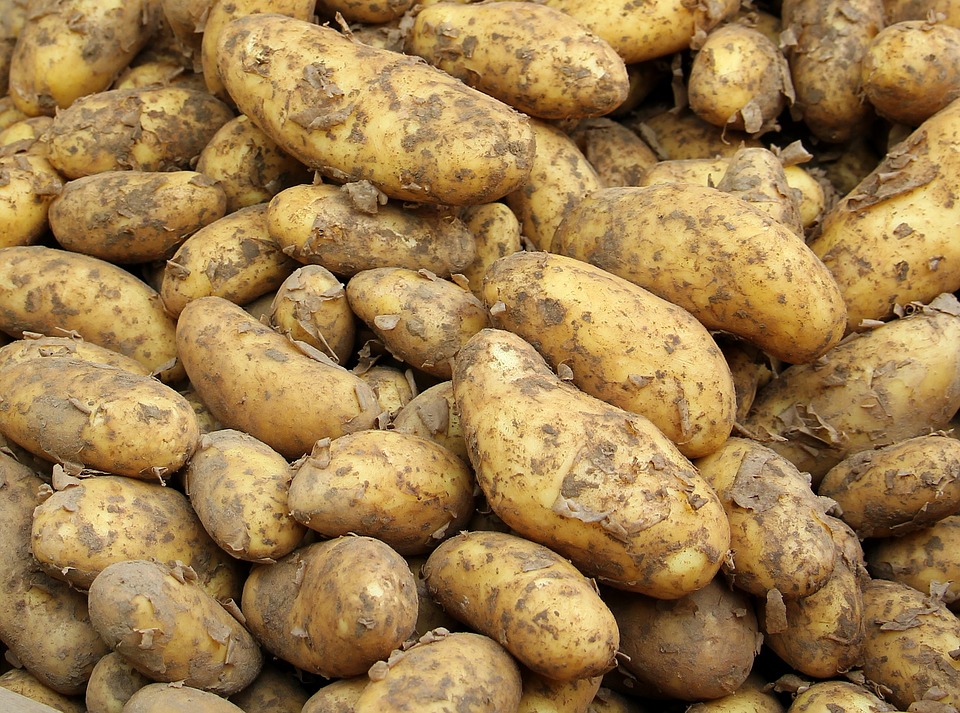 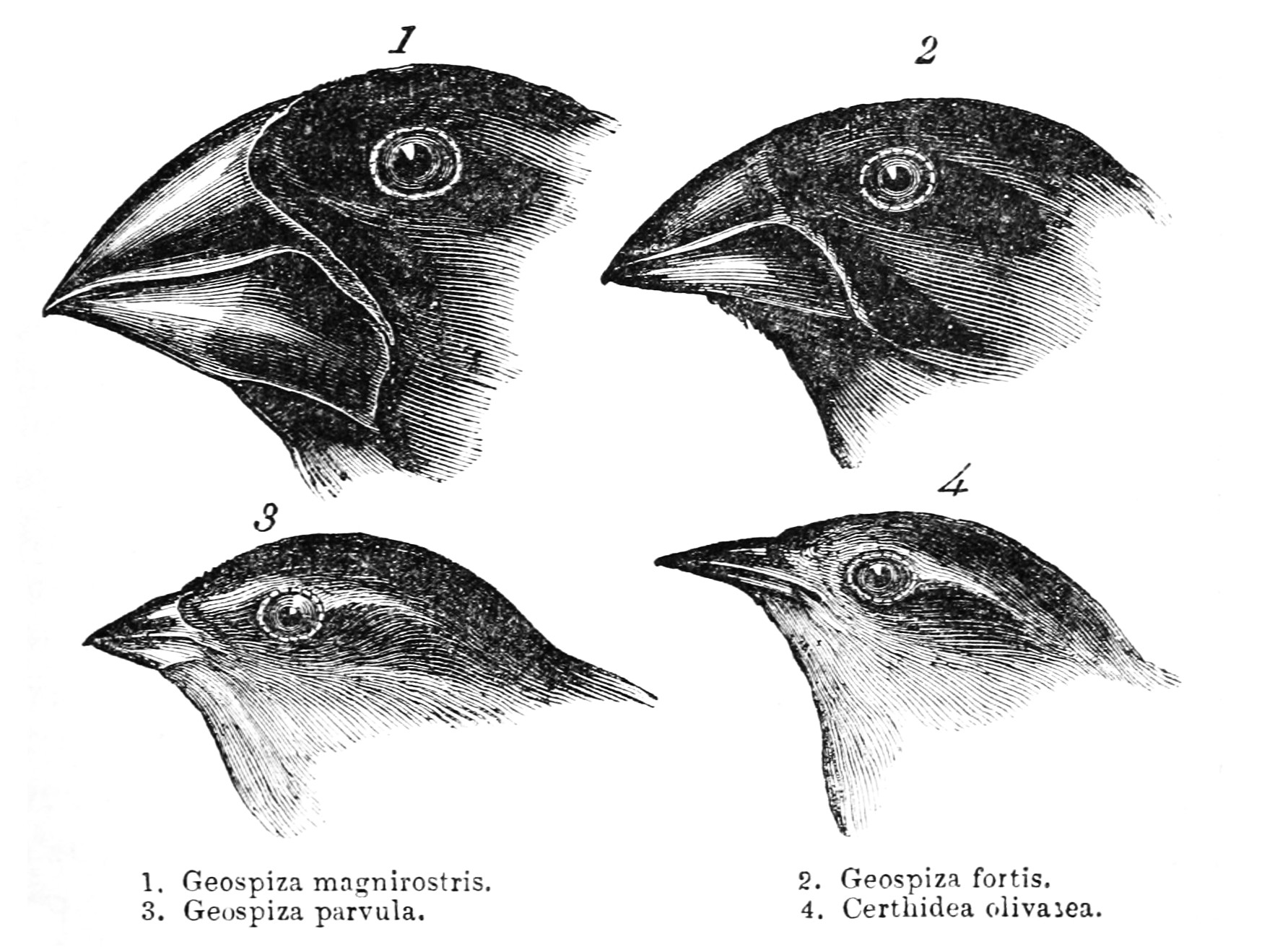 Darwin’s finches
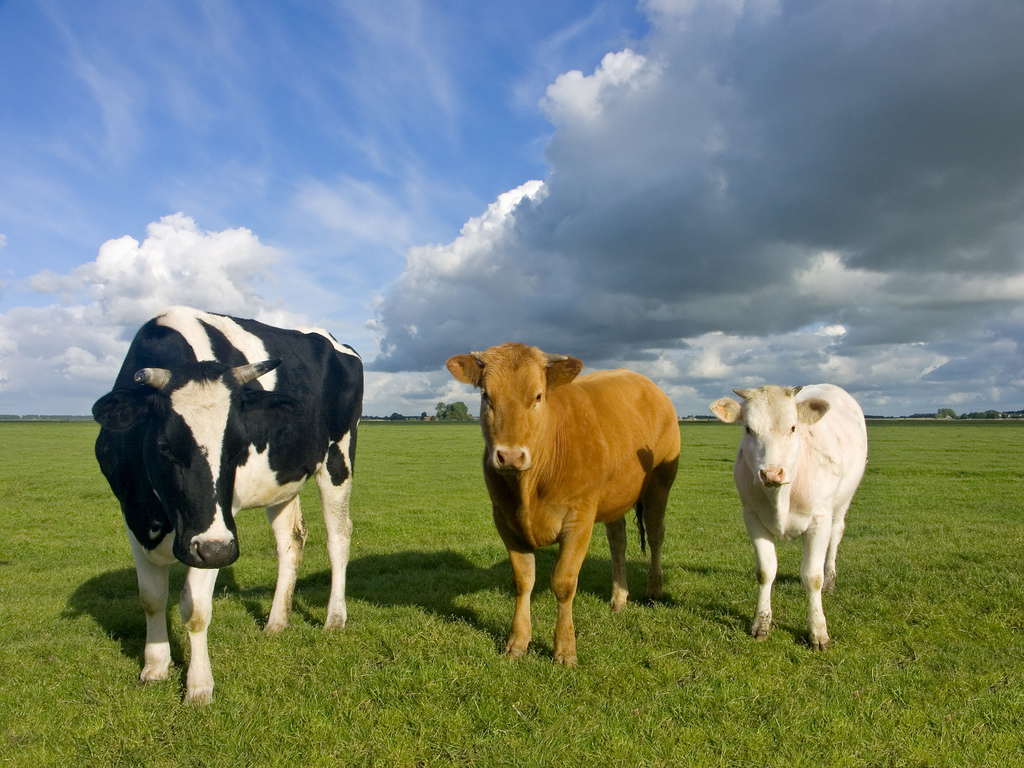 Humans have been doing this for thousands of years since they first bred food from crops and domesticated animals.
A change in the inherited characteristics of a population over time through the process of natural selection.
Evolution
Selective breeding can lead to ‘inbreeding’ where some breeds are particularly prone to disease or inherited defects e.g. British Bulldogs have breathing difficulties.
The process by which humans breed plants/animals for particular genetic characteristics
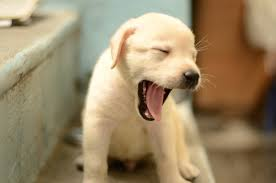 AQA GCSE INHERITANCE VARIATION AND EVOLUTION PART 3
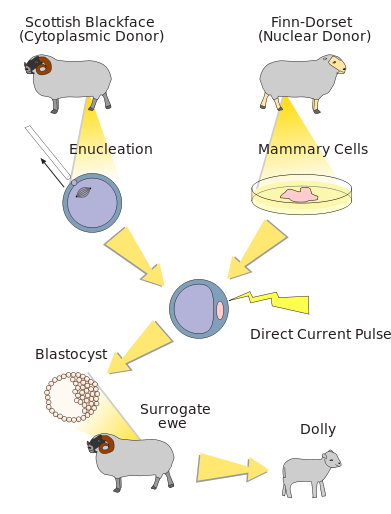 Selective breeding
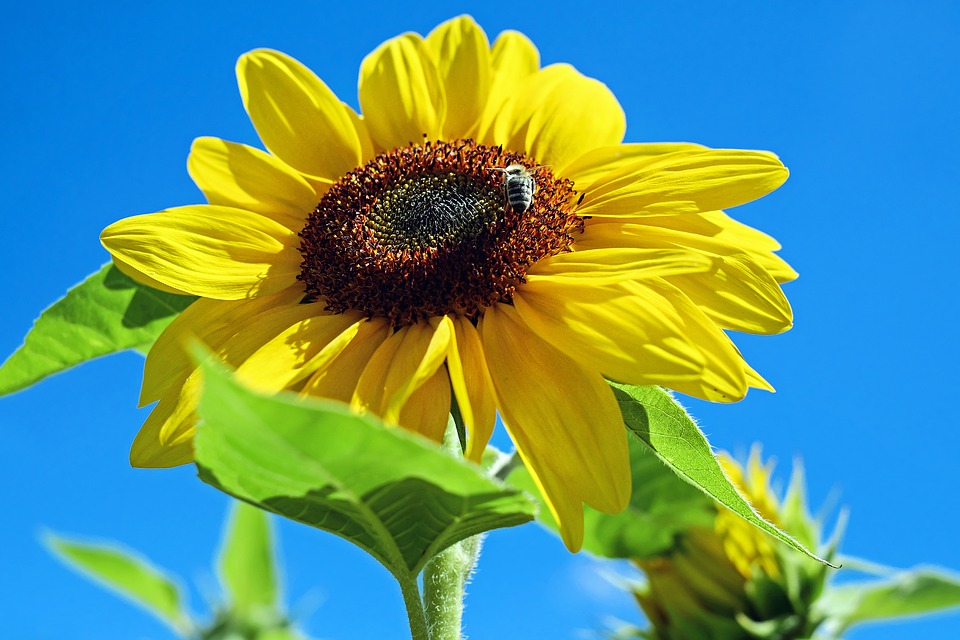 Cloning (Biology only)
Genetic engineering
Modern medical is exploring the possibility of GM to over come inherited disorders e.g. cystic fibrosis
Concern: effect of GMO on wild populations of flowers and insects.
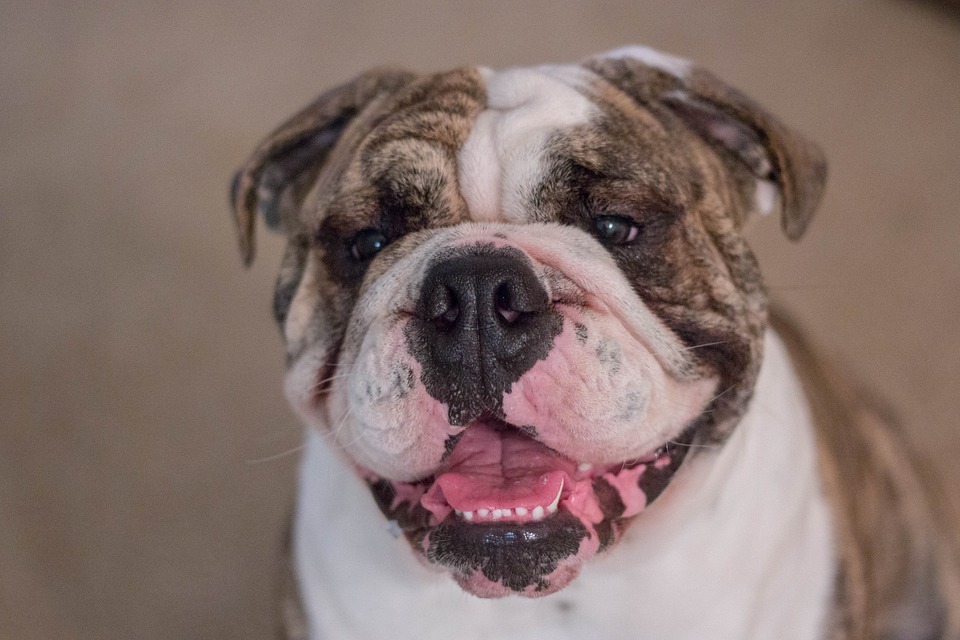 Genes from the chromosomes of humans or other organisms can be ‘cut out’ and transferred to the cells of other organisms.
Concern: effect of GMO on human health not fully explored
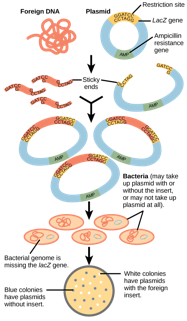 Concern: some people have ethical objections to adult cell cloning e.g. welfare of the animals.
Evolutionary trees are a method used by scientists to show how organisms are related
Classification of living organisms
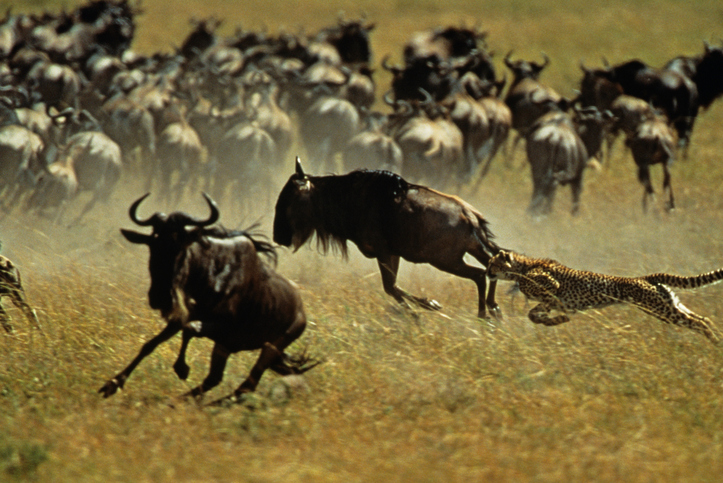 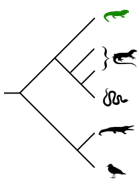 Use current classification data for living organisms and fossil data for extinct organisms
Over time this results in the formation of new species.
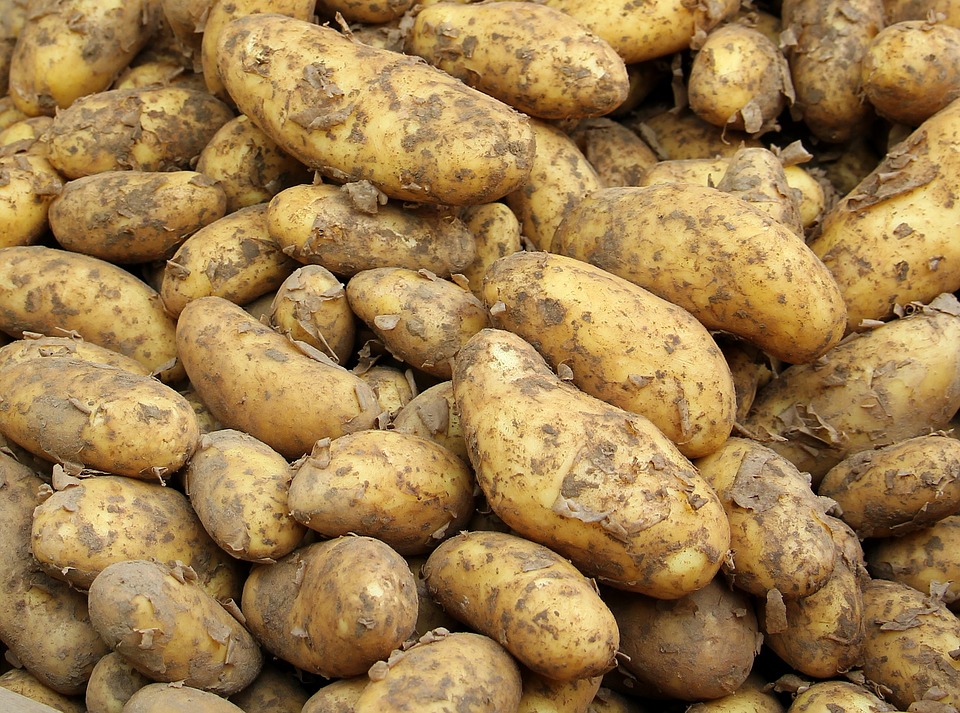 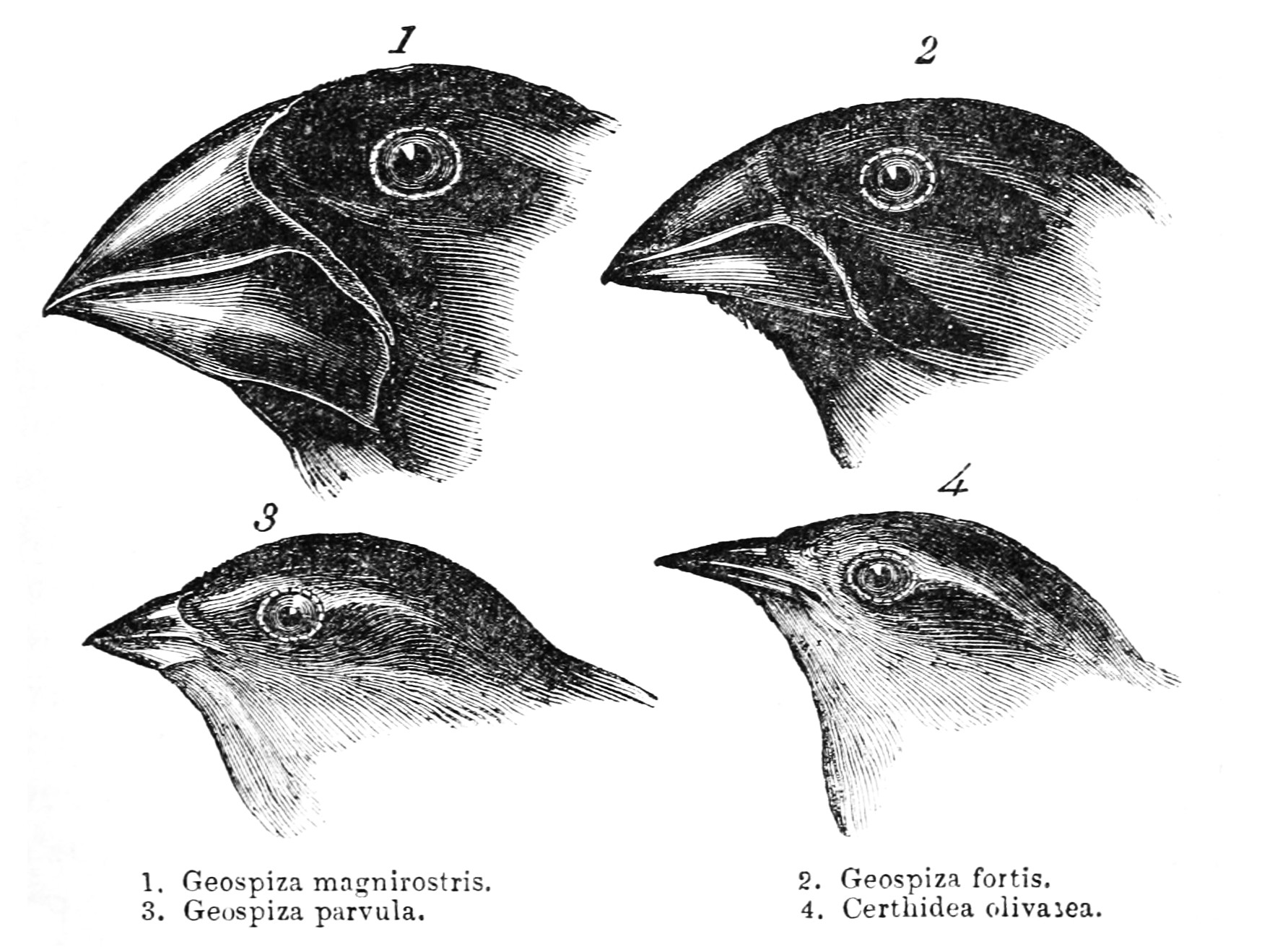 Darwin’s finches
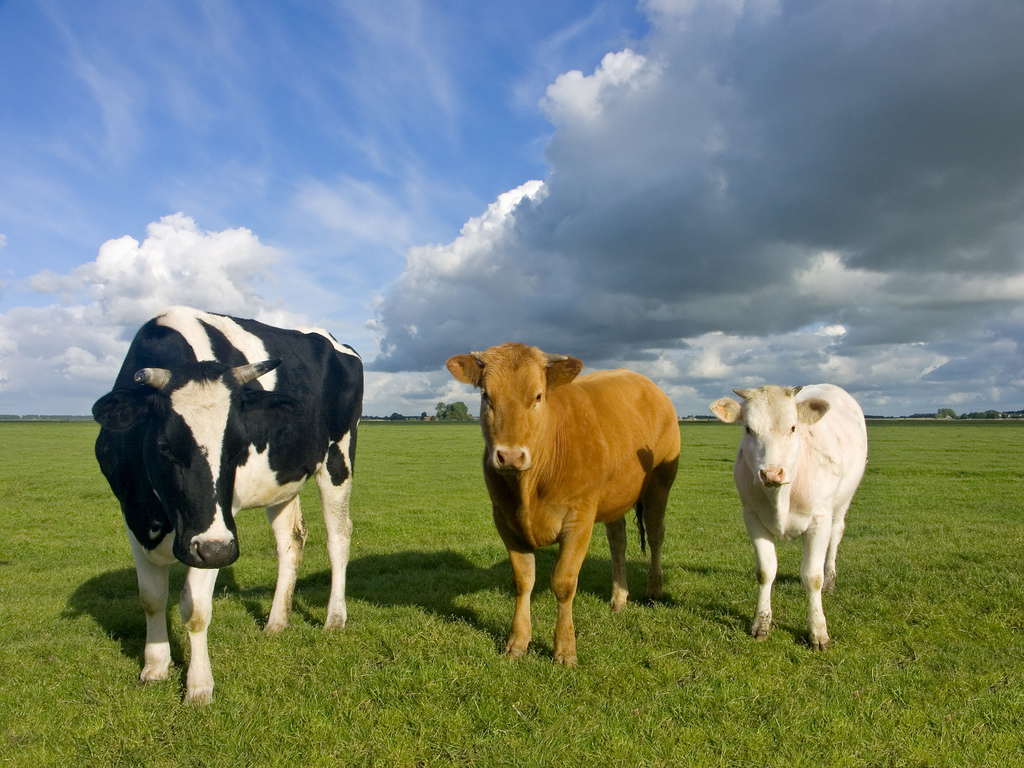 Humans have been doing this for thousands of years since they first bred food from crops and domesticated animals.
A change in the inherited characteristics of a population over time through the process of natural selection.
Evolution
Selective breeding can lead to ‘inbreeding’ where some breeds are particularly prone to disease or inherited defects e.g. British Bulldogs have breathing difficulties.
The process by which humans breed plants/animals for particular genetic characteristics
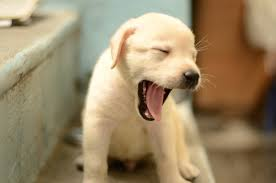 AQA GCSE INHERITANCE VARIATION AND EVOLUTION PART 3
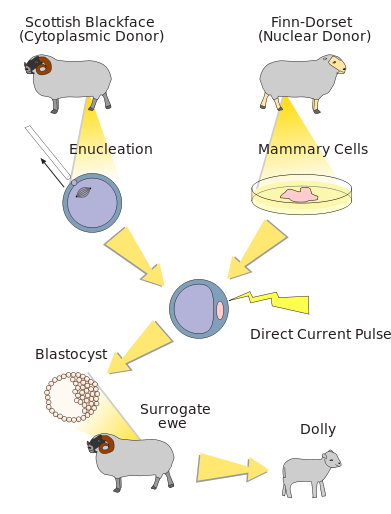 Selective breeding
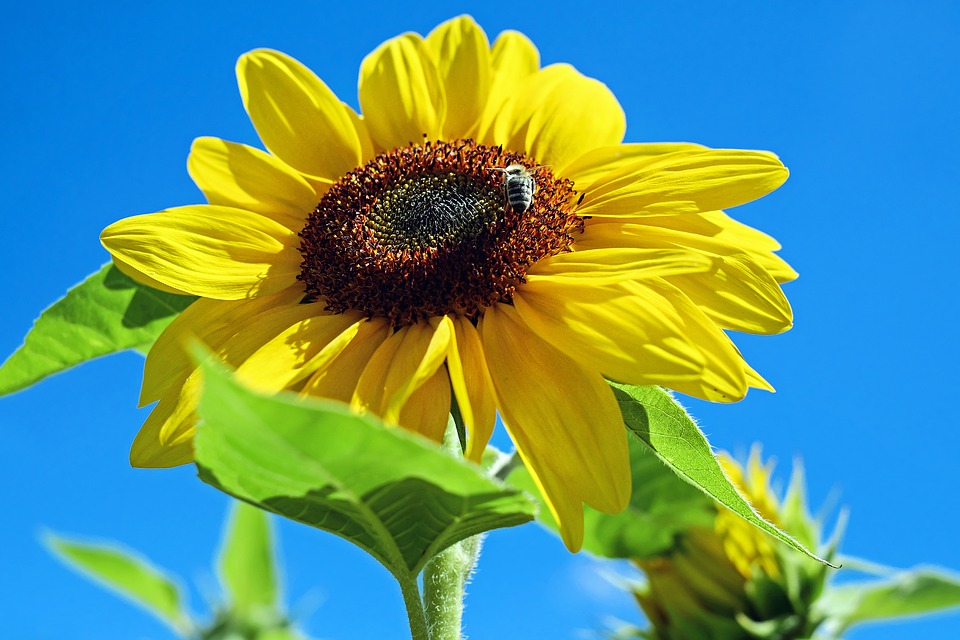 Cloning (Biology only)
Genetic engineering
Modern medical is exploring the possibility of GM to over come inherited disorders e.g. cystic fibrosis
Concern: effect of GMO on wild populations of flowers and insects.
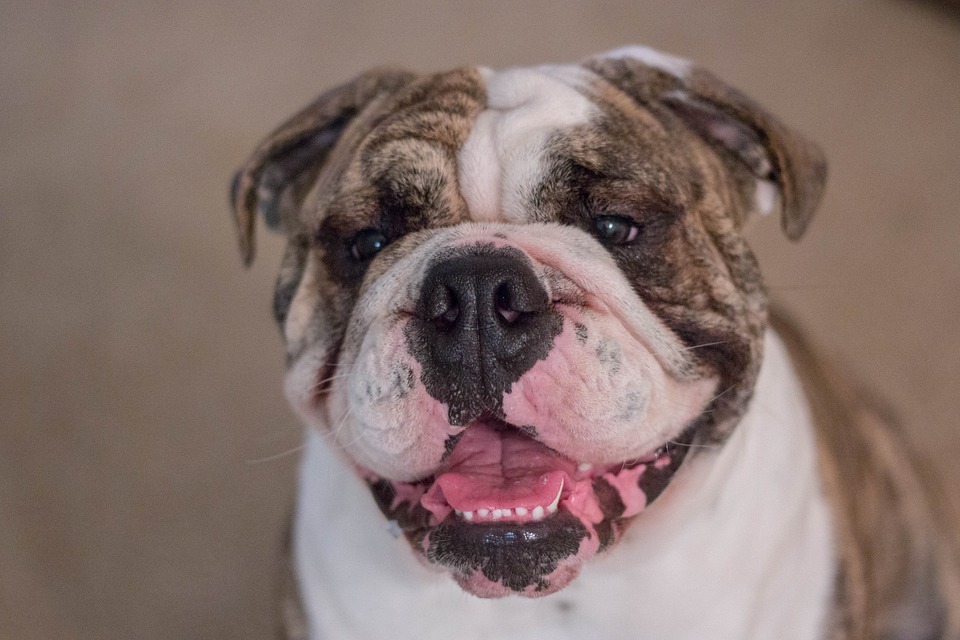 Genes from the chromosomes of humans or other organisms can be ‘cut out’ and transferred to the cells of other organisms.
Concern: effect of GMO on human health not fully explored
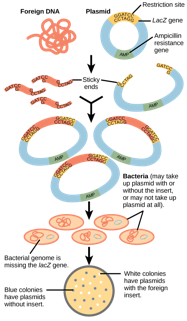 Concern: some people have ethical objections to adult cell cloning e.g. welfare of the animals.